Science 8--Chapter 2
Review for Test!
Get Ready to Read
Place a C after each statement that is correct or an I for those that are incorrect.
1. You pull on objects around you with the force of gravity.
2. Friction can act between two unmoving, touching surfaces.
3. Forces acting on an object cannot be added.
4. A moving object will stop if no forces act on it.
5. When an object’s speed increases, the object accelerates.
6. If an object’s mass increases, its acceleration also increases if the net force acting on the object stays the same.
7. If objects collide, the object with more mass applies more force.
8. Momentum is a measure of how hard it is to stop a moving object.
1. You pull on objects around you with the force of gravity.
Correct
1. You pull on objects around you with the force of gravity.
Gravity is an attractive force that exists between all objects that have mass.
2. Friction can act between two unmoving, touching surfaces.
Correct
2. Friction can act between two unmoving, touching surfaces.
Static friction is a force that opposes the movement of two unmoving, touching surfaces.
3. Forces acting on an object cannot be added.
Incorrect
3. Forces acting on an object cannot be added. 
Forces can be added. The net force is the combination of all the forces on an object.
4. A moving object will stop if no forces act on it.
Incorrect
4. A moving object will stop if no forces act on it.
If no forces are applied to a moving object, the object will continue to move at the same speed and in the same direction.
5. When an object’s speed increases, the object accelerates.
Correct
5. When an object’s speed increases, the object accelerates.
An object accelerates when it experiences a change in speed, direction, or both.
6. If an object’s mass increases, its acceleration also increases if the net force acting on the object stays the same.
Incorrect
6. If an object’s mass increases, its acceleration also increases if the net force acting on the object stays the same.
Assuming the net force on an object is constant, if the mass of the object increases, its acceleration decreases.
7. If objects collide, the object with more mass applies more force.
Incorrect
7. Mammals evolved after dinosaurs became extinct.
If objects collide, the object with more mass applies more force.
8. Momentum is a measure of how hard it is to stop a moving object.
Correct
8. Momentum is a measure of how hard it is to stop a moving object.
It is the product of an object’s mass and velocity.
Science 8--Chapter 2
Lesson 1-Vocabulary
force
force
a push or pull on an object
contact force
contact force
a push or pull on an object by another object that is touching it
noncontact force
noncontact force
a force one object can apply to another object without touching it
gravity
gravity
attractive force that exists between all objects that have mass
mass
mass
amount of matter in an object
weight
weight
gravitational force exerted on an object
friction
friction
force that resists the motion of two surfaces that are touching
significant
significant
important; momentous
static
static
at rest or having no motion
law of universal gravitation
law of universal gravitation
all objects are attracted to each by a gravitational force
newton
newton
unit of force or weight
static friction
static friction
a force that prevents objects from moving, or keeps them at rest
sliding friction
sliding friction
friction that opposes motion of surfaces sliding past each other
fluid friction
fluid friction
friction between a surface and a fluid
air resistance
air resistance
fluid friction between a surface and air
lubricant
lubricant
substance that reduces friction
Science 8-Chapter 2
Lesson 2 Vocabulary
net force
net force
combination of all the forces acting on an object
balanced forces
balanced forces
combined forces form a net force of zero
unbalanced forces
unbalanced forces
combined forces that form a net force that is not zero
Newton’s first law of motion
Newton’s first law of motion
the motion of an object does not change if the net force on an object is zero
inertia
inertia
tendency of an object to resist a change in its motion
reference direction
reference direction
given direction from a starting point to describe an object’s position
Science 8-Chapter 2
Lesson 3 Vocabulary
Newton’s Second Law of Motion
Newton’s Second Law of Motion
acceleration is equal to the net force exerted on the object divided by the object’s mass
circular motion
circular motion
any motion in which an object is moving along a curved path
centripetal force
centripetal force
a force in circular motion that acts perpendicular to the direction of motion toward the center of the circle
velocity
velocity
speed in a certain direction
acceleration
acceleration
a change in velocity over time
Science 8-Chapter 2
Lesson 4 Vocabulary
Newton’s third law of motion
Newton’s third law of motion
for every action there is an equal and opposite reaction
force pair
force pair
forces that two objects apply to each other
momentum
momentum
measure of how hard it is to stop a moving object
law of conservation of momentum
law of conservation of momentum
total momentum of a group of objects remains the same unless outside forces act on the objects
elastic collision
elastic collision
collision where colliding objects bounce off each other
elastic collision
inelastic collision
collision where objects collide and stick together
What is inertia?
What is inertia?
tendency of an object to resist a change in its motion
What is mass?
What is mass?
amount of matter in an object
What is centripetal force?
What is centripetal force?
a force in circular motion that acts perpendicular to the direction of motion toward the center of the circle
What is a force pair?
What is a force pair?
forces that two objects apply to each other
What is momentum?
What is momentum?
measure of how hard it is to stop a moving object
What is force?
What is force?
a push or pull on an object
What is contact force?
What is contact force?
a push or pull on an object by another object that is touching it
Examples of contact force
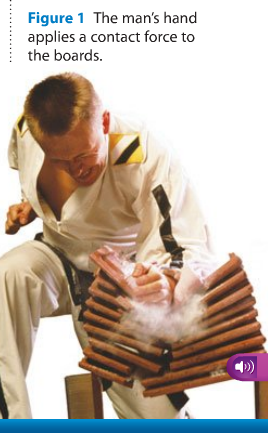 Examples of contact force
Musician hitting piano keys
Athlete hitting a ball with a bat
What is non contact force?
What is non contact force?
a force one object can apply to another object without touching it
Examples of noncontact force?
electrical force
gravity
magnetic force
What are balanced forces?
What are balanced forces?
combined forces form a net force of zero
Examples of balanced forces?
Examples of balanced forces?
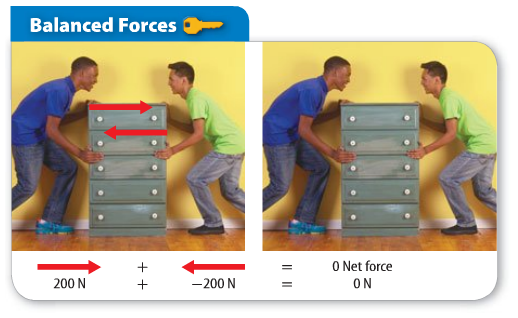 Examples of balanced forces?
What are unbalanced forces?
What are unbalanced forces?
combined forces that form a net force that is not zero
Examples of unbalanced forces?
What is net force?
What is net force?
combination of all the forces acting on an object
How do we figure net force?
How do we figure net force?
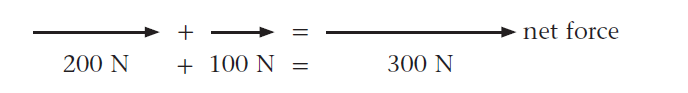 What is Newton’s First Law of Motion?
combination of all the forces acting on an object
What is Newton’s First Law of Motion?
the motion of an object does not change if the net force on an object is zero
Also
One more definition!
What is Newton’s First Law of Motion?
an object in motion stays in motion; an object at rest stays at rest unless an outside force acts upon the object
Examples of Newton’s First Law
Examples of Newton’s First Law
ball rolling out of shoe box
penny falling in the cup
Heinrich flying forward off the Tonka truck
WHY?
What is Newton’s Second Law of Motion?
What is Newton’s Second Law of Motion?
acceleration is equal to the net force exerted on the object divided by the object’s mass
Examples of Newton’s Second Law
Examples of Newton’s Second Law
baseball in the box—When does it move faster?
What is Newton’s Third Law of Motion?
What is Newton’s Third Law of Motion?
for every action there is an equal and opposite reaction
Examples of Newton’s Third Law
Examples of Newton’s Third Law
The balloon goes forward—the ping pong ball goes backward.
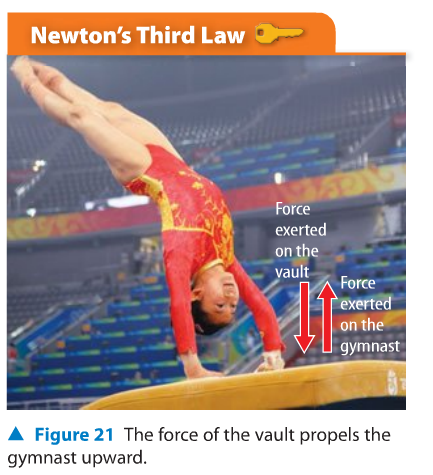 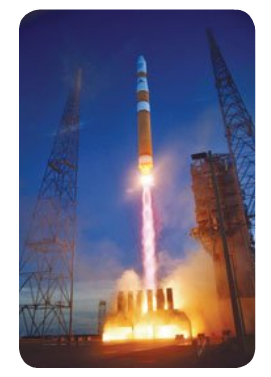 What is gravity?
What is gravity?
attractive force that exists between all objects that have mass
How does gravity affect objects?
How does gravity affect objects?
Gravity is an attractive force.
What two factors affect gravity?
What two factors affect gravity?
mass
distance
What two factors affect gravity?
Gravity is an attractive force.
What is friction?
What is friction?
force that resists the motion of two surfaces that are touching
What are the three types of friction we studied in this chapter?
What are the three types of friction we studied in this chapter?
static friction
sliding friction
fluid friction
What is static friction?
What is static friction?
a force that prevents objects from moving, or keeps them at rest
Example of static friction
Example of static friction
Static friction prevents the box from moving
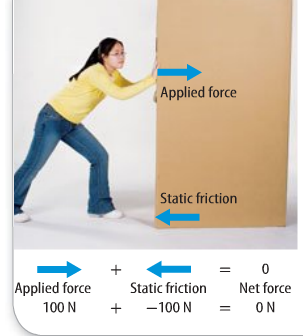 What is sliding friction?
What is sliding friction?
friction that opposes motion of surfaces sliding past each other
Example of sliding friction
Sliding friction slows the motion of the box.
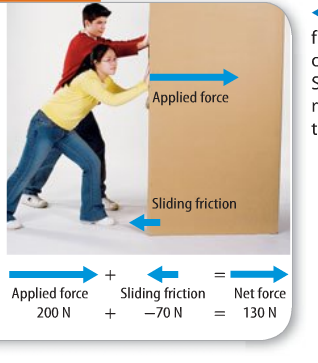 What is fluid friction?
What is fluid friction?
friction between a surface and a fluid
What is fluid friction?
friction between a surface and a fluid
Note!--Any material, such as water, or air, that flows—is fluid friction.
Example of fluid friction
Air resistance is greater on the flat paper.
Air resistance is
fluid friction
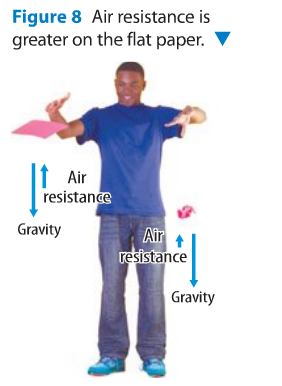 How is friction stopped?
How is friction stopped?
Lubricant
Reducing surface area
What happens to objects at rest if the net force is zero?
What happens to objects at rest if the net force is zero?
The object does not move.  It stays at rest.
What happens to objects at rest if the net force is NOT zero?
What happens to objects at rest if the net force is NOT zero?
The object moves.
What is the formula for figuring acceleration?
What is the formula for figuring momentum?
momentum = mass (velocity)
p = mv
What do you want to solve for?
Substitute numbers in!
Questions on the balloon lab!
Science Investigations
The Rock Cycle
Forces and Motion
END!